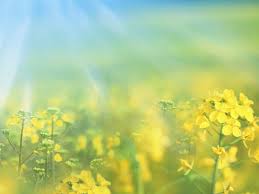 Муниципальное бюджетное общеобразовательное учреждение
«Средняя общеобразовательная школа №31»
Психологическое сопровождение семьи в условиях образовательной организации
Автор-составитель: педагог-психолог Пинаева Индиана Васильевна
г. Барнаул
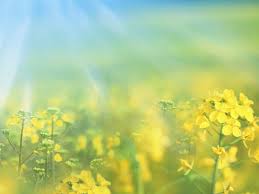 Сентябрь
Школа молодого родителя
Консультации родителей первоклассников
Круглый стол с родителями имеющих детей с ОВЗ и детей-инвалидов
Определяем запрос родителей, какие темы интересны, какие формы работы предпочтительны.
Проводим профилактические лекции (права и обязанности ребенка, семьи и школы, роль мотивации и положительного восприятия школы, значимость выполнение требований соответствующих возрасту)
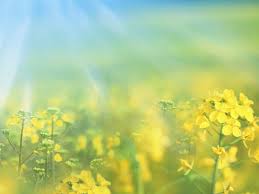 Октябрь
Школа молодого родителя  (1раз в месяц и по запросу)
Консультации родителей по адаптации
Обучающий и профилактический семинар
Индивидуальные консультации родителей детей группа риска (ВШК, СОП,  не усвоение школьной программы)
Проводим первый обучающий семинар по запросу родителей.  Групповое занятия по профилактике школьной неуспешности.
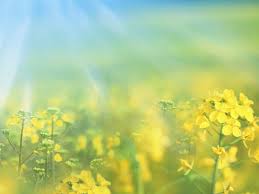 Ноябрь
Школа молодого родителя  (1раз в месяц и по запросу)
Консультации родителей по  результатам диагностики
Обучающие и профилактические семинары
Совместная разработка планов коррекционно-развивающей направленности)
Проводим обучающий семинар по решению поведенческих проблем:  агрессии, гиперактивность,  тревожность , социальная изолированность.
Профилактический семинар по профилактике ошибок воспитания
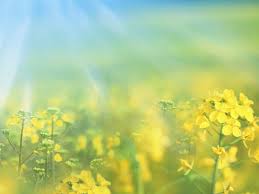 Декабрь
Школа молодого родителя  (1раз в месяц и по запросу)
Индивидуальные консультации (по запросу)
Диагностика ошибок воспитания (по запросу)
Групповые консультации родителей по психологической поддержке детей в период подготовки  и сдачи  экзаменов
Круглый стол с родителями имеющих детей с
ОВЗ и детей инвалидов (динамика развития)
Круглый стол с родителями детей группы риска (динамика развития, обмен положительным опытом, вопросы ПМПк)
Организация консультаций  узких специалистов
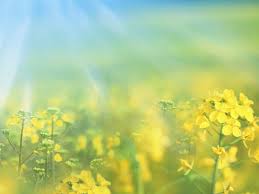 Январь
Школа молодого родителя  (1раз в месяц и по запросу)
Индивидуальные консультации (по запросу)
Диагностика ошибок воспитания (по запросу)
Индивидуальные консультации родителей по психологической поддержке детей в период подготовки  и сдачи  экзаменов
Групповые занятия совместно с детьми
Играем вместе с семьей. Игры на развитие коммуникативных качеств, когнитивных процессов, игры для снятия психоэмоционального напряжения, игры –головоломки, подвижные игры)
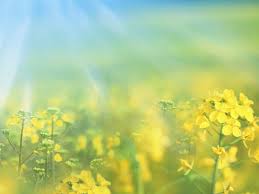 Февраль
Школа молодого родителя  (1раз в месяц и по запросу)
Индивидуальные консультации (по запросу)
Индивидуальные консультации родителей по психологической поддержке детей в период подготовки  и сдачи  экзаменов
Групповые консультации родителей по результатам тестирования по психологической готовности  детей  к сдаче экзамена
Профилактические -воспитательные  групповые занятие по формированию навыков жизнестойкости, ценности семьи и самоценности
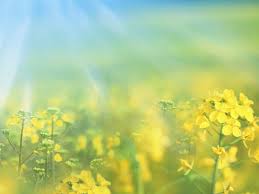 Март
Школа молодого родителя  (1раз в месяц и по запросу)
Индивидуальные консультации (по запросу)
Групповые консультации родителей по психологической готовности четвероклассников к переходу  на среднюю ступень обучения
Групповые и индивидуальные консультации родителей (по  готовности детей к профессиональному самоопределению )
Профилактические -воспитательные  групповые занятие по формированию навыков жизнестойкости, ценности семьи и самоценности, построению жизненной перспективы
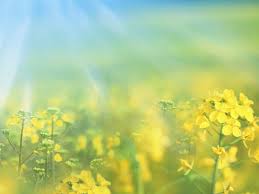 Апрель
Школа молодого родителя  (1раз в месяц и по запросу)
Индивидуальные консультации родителей ВШК, СОП, группы риска по проблемам обучения и воспитания детей
Круглый стол с родителями имеющих детей с ОВЗ и детей-инвалидов (динамика развитие, перспективное планирование)
Психологическое сопровождение семьи имеющей потребность в прохождении ТПМПК

      Планы развития  на следующий год
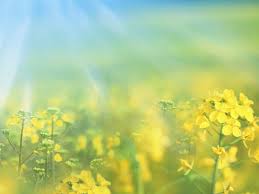 Май
Школа молодого родителя  (подведение итогов, перспективное планирование)
Психологическое сопровождение семьи имеющей потребность в прохождении ТПМПК
Консультации родителей по психологической готовности детей к школьному обучению
Консультации по запросу
Август
Психологическое сопровождение семьи имеющей потребность в прохождении ТПМПК
Консультации родителей по психологической готовности детей к школьному обучению